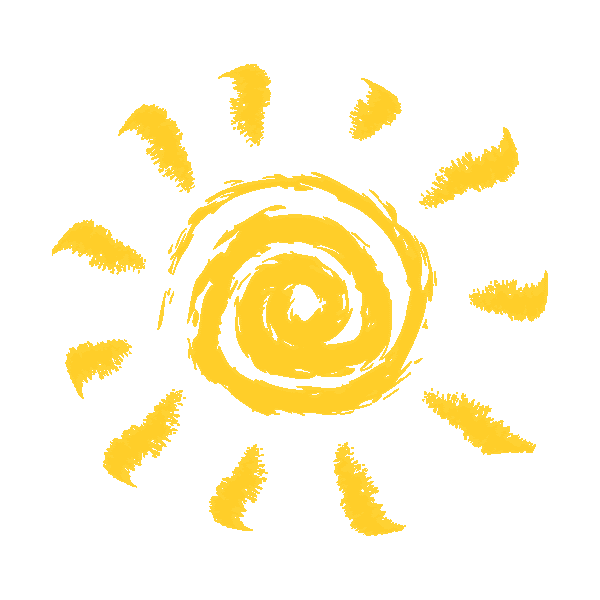 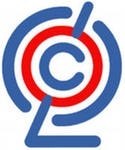 ФГОС
Урок «Открытия» нового знания по ФГОС
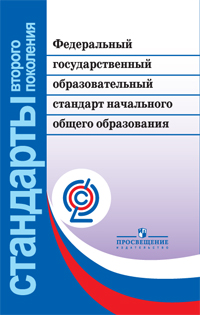 Михайлова Светлана  Вячеславовна, 
учитель начальных классов
1 категории 
МБОУ СШ №45 г.Твери
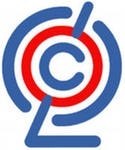 ТИПЫ  УРОКОВ ПО  ФГОС
ФГОС
(технология деятельностного  метода)
Урок «открытия» нового знания.
Урок рефлексии.		
3. Урок развивающего контроля.	
4. Урок общеметодологической 
направленности.
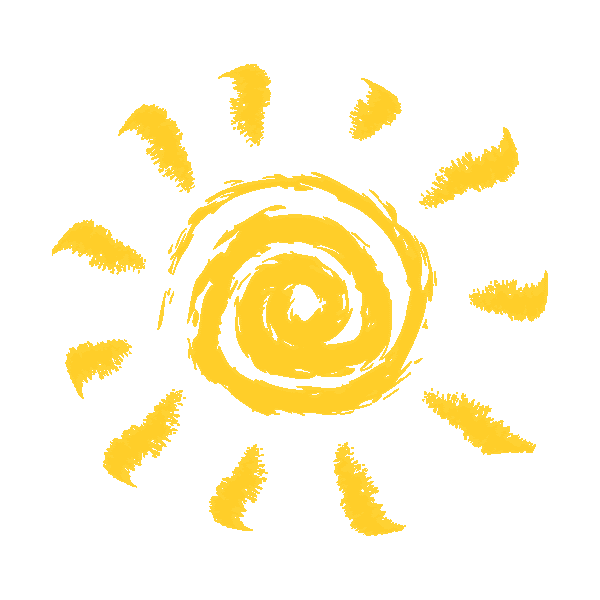 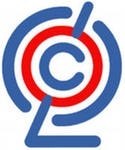 УРОК «ОТКРЫТИЯ» НОВОГО  ЗНАНИЯ
ФГОС
Деятельностная цель: формирование у 
учащихся   умений реализации новых 
способов действия.
Содержательная цель: расширение 
понятийной базы за счет   включения 
в нее новых элементов.
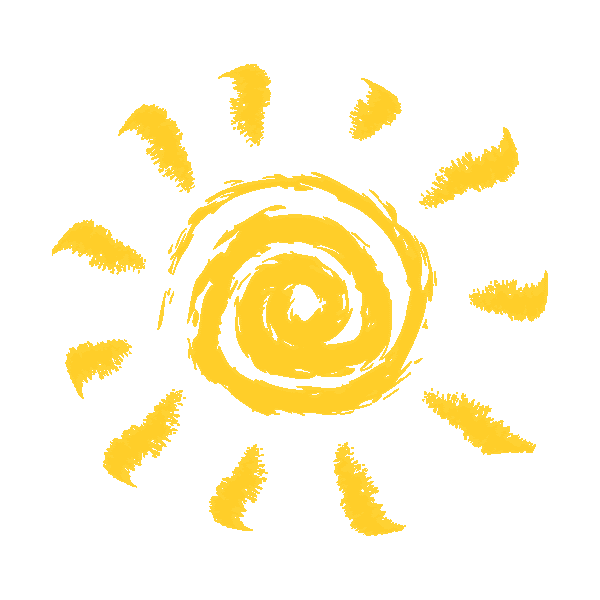 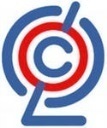 Структура урока «ОТКРЫТИЯ» НОВОГО  ЗНАНИЯ
1. Мотивация (самоопределение) к учебной деятельности.
2. Актуализация знаний и пробное учебное действие.
3. Выявление места и причины затруднения.
4. Постановка учебной цели.
5. Построение проекта выхода из затруднения.
6. Реализация построенного проекта.
7. Первичное закрепление с проговариванием во внешней речи.
8. Самостоятельная работа с самопроверкой по эталону.
9. Включение в систему знаний и повторения.
10. Рефлексия учебной деятельности на уроке.
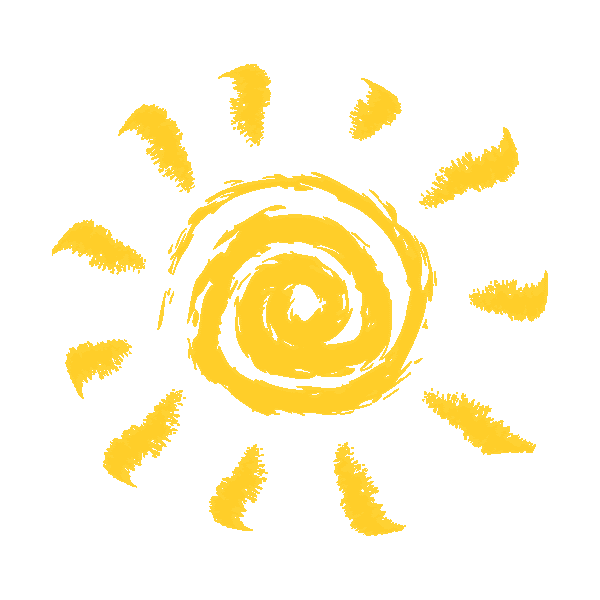 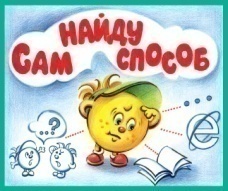 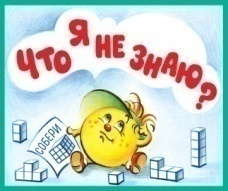 Самоопределение (мотивация) к учебной деятельности  (1–2 мин)
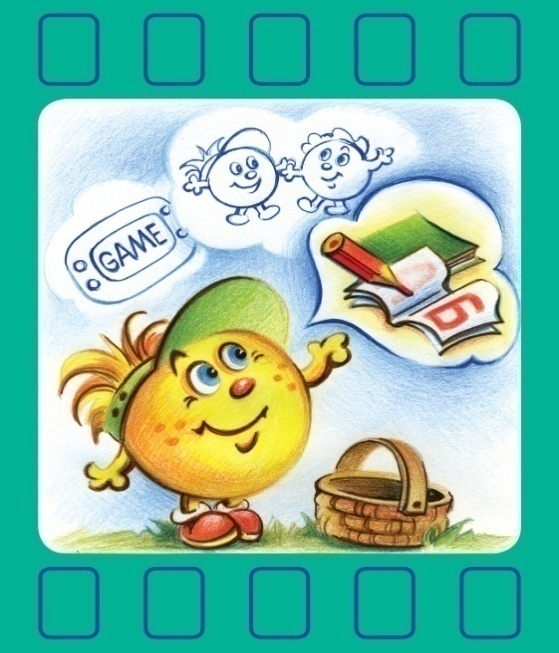 Цель этапа: включение в учебную деятельность на личностно значимом уровне.
Знаю, что значит уметь учиться.

    
 
           
2. Хочу учиться.
3. Могу учиться.
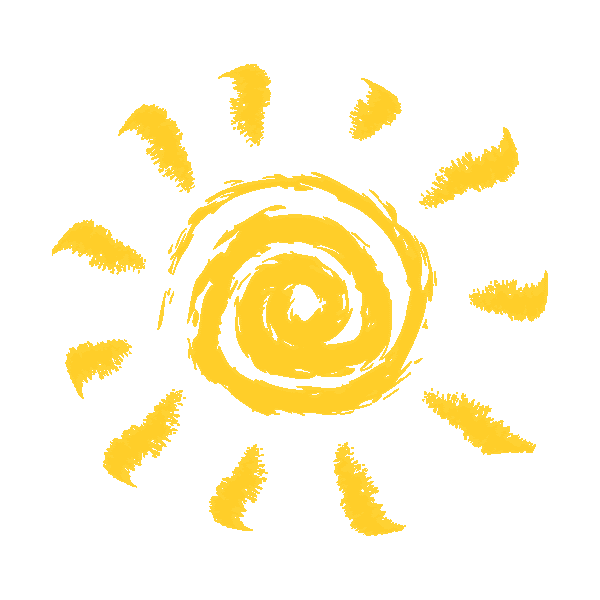 2. Актуализация знаний и пробное учебное действие   (4–5 мин)
Цель этапа: готовность мышления и осознание потребности к построению нового способа действия.
1. Актуализация 
необходимых  ЗУН
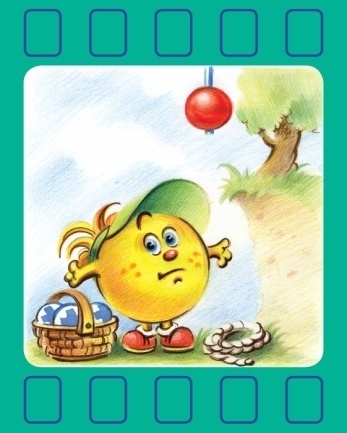 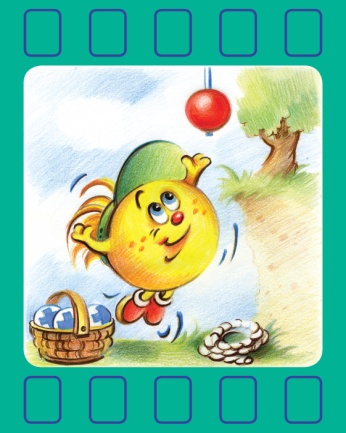 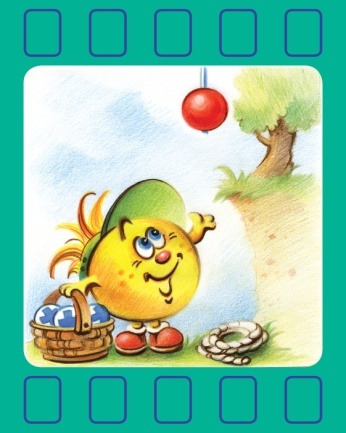 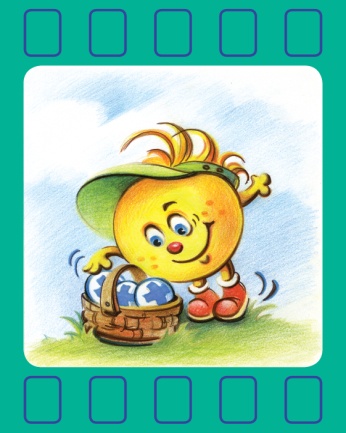 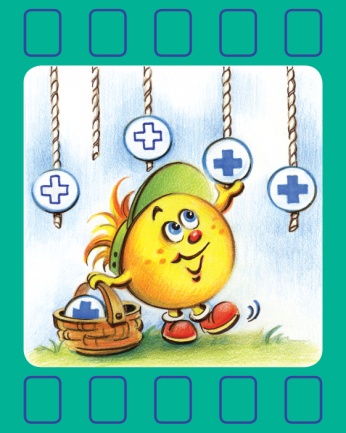 4.  Фиксация затруднения
3.  Пробное учебное действие
2.  Обобщение ЗУН
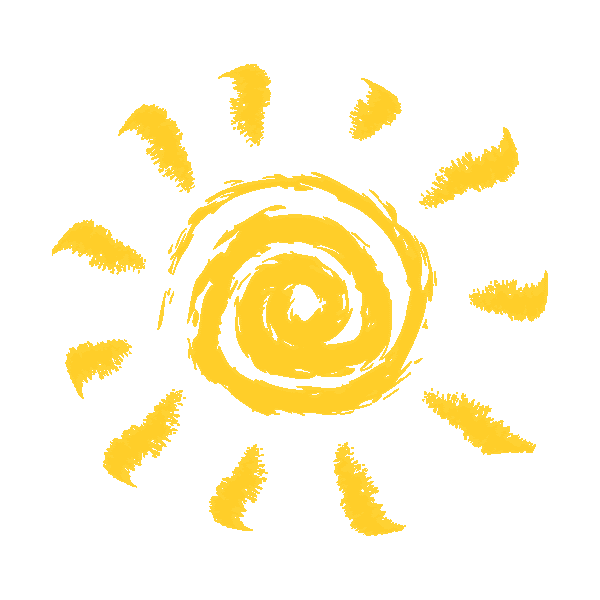 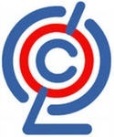 3. Выявление места и причины затруднения (3–4 мин)
Цель этапа: выявление и фиксация места и причины затруднения.
1. Перестаю действовать – 
    начинаю думать.
2. Что я делал, какие знания  применял?
3.  Где возникло затруднение?
		       (место)
4.  Почему оно возникло?
                 (причина)
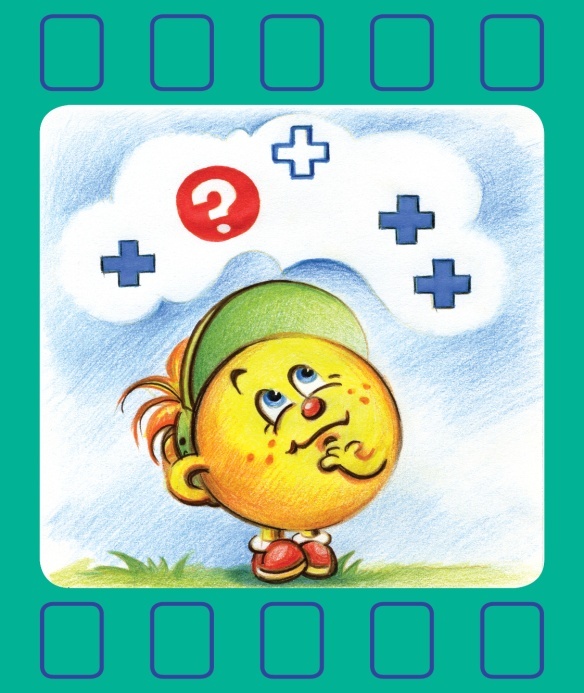 4. Постановка учебной  цели (1 мин)
Цель этапа:  постановка цели учебной деятельности.
Какое знание строю, чему учусь?
ПРИЧИНА
Ц Е Л Ь
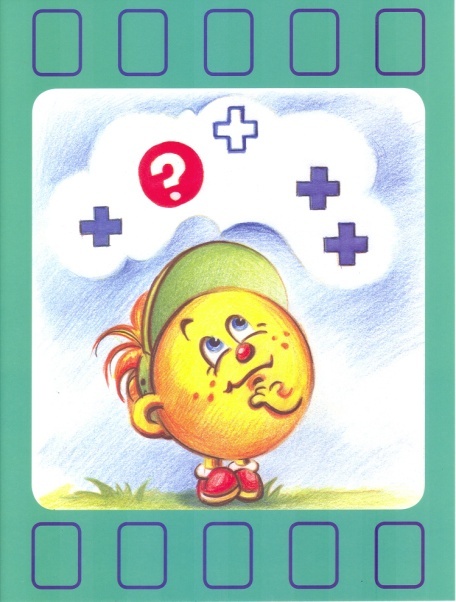 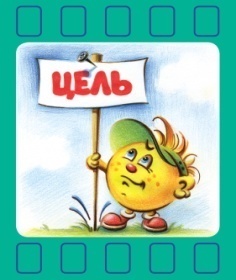 Я НЕ ЗНАЮ
УЗНАТЬ
?
?
5. Построение проекта выхода из затруднения (4–5 мин)
Цель этапа:  выбор способа и средств    реализации поставленной  цели.
План построения нового знания.
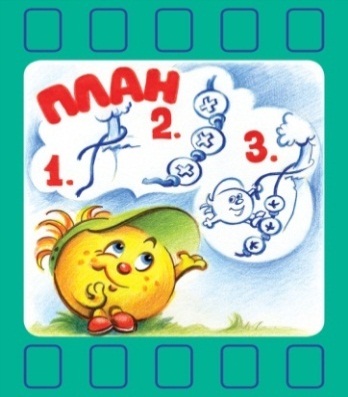 Воспользоваться выбранным 
средством. 

2. Построить новый способ.

3. Проверить правильность полученного 
результата.
6. Реализация построенного проекта 
(5 – 8 мин)
Цель этапа: построение и фиксация нового знания (получение результата).
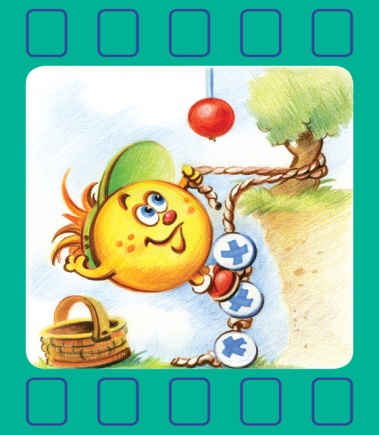 Реализация построенного проекта.
2. Фиксация нового знания в речи и знаково   (эталон).
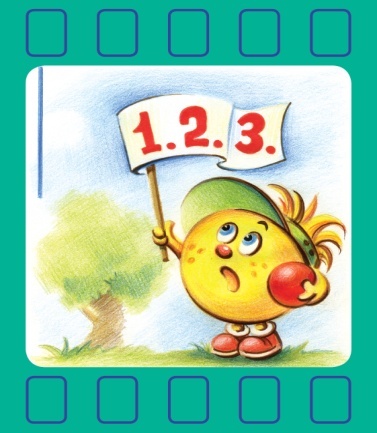 7. Первичное закрепление с комментированием    во      внешней речи (4–5 мин)
Цель этапа:  применение нового знания в типовых заданиях.
1.  Решение типовых заданий  
     на новое знание (фронтальная работа)
Проговаривание во внешней речи  всеми учащимися  (парная работа)
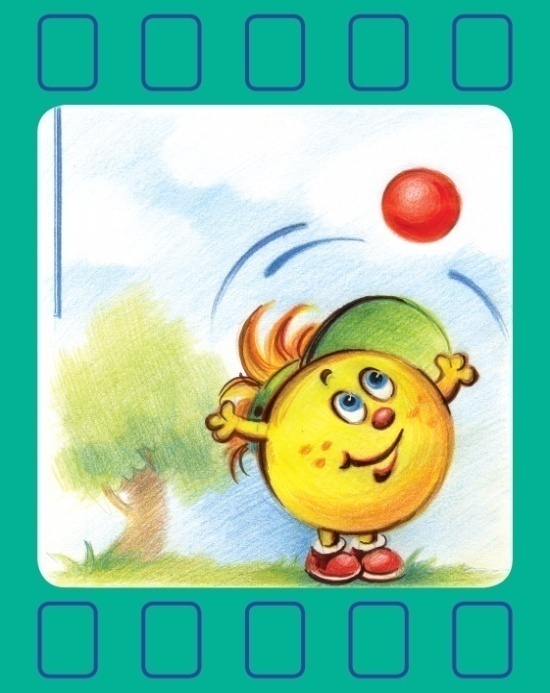 8. Самостоятельная работа с самопроверкой по эталону   (3–5 мин)
Цель этапа:  самопроверка умения применять новое знание в типовых условиях.
1.  Выполнение самостоятельной работы
     (решение типовых заданий)
2.  Самопроверка по эталону для самопроверки      
3.  Коррекция ошибок
4.  Ситуация  успеха
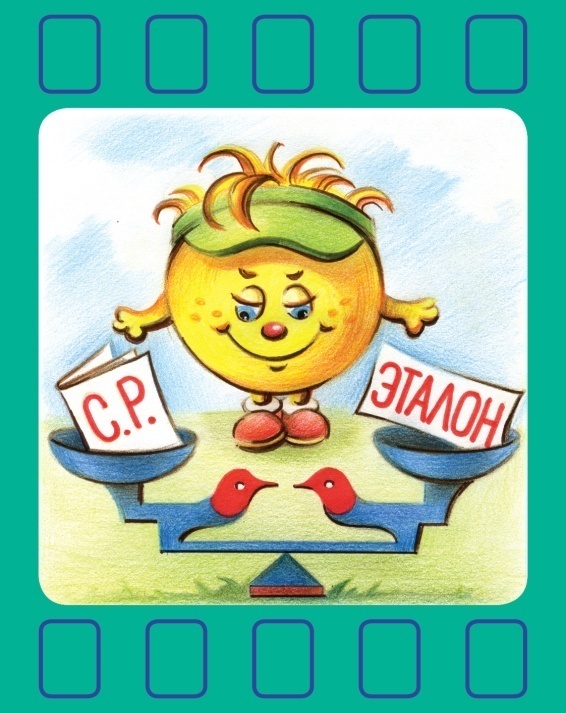 9. Включение в систему знаний и повторение (5–8 мин)
Цель этапа:  включение нового знания в систему знаний, повторение и закрепление ранее изученного.
1.  Границы применимости нового знания
2.  Задания, в которых новое
     знание связывается с ранее изученными
3.  Задания на повторение
4.  Задания на пропедевтику изучения
     последующих тем
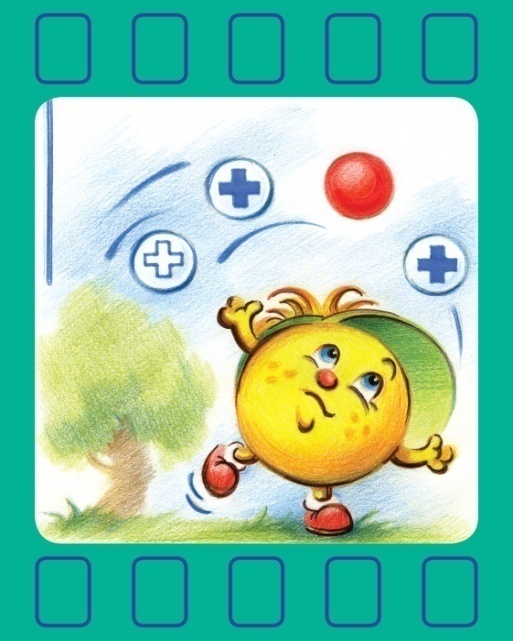 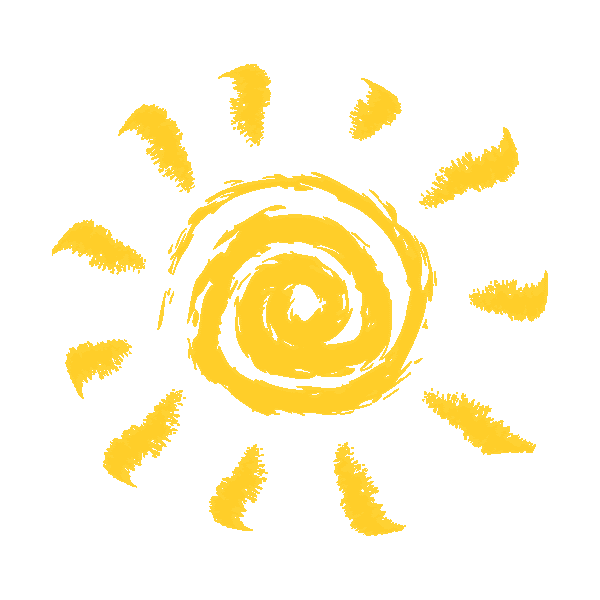 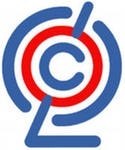 ФГОС
СПАСИБО  ЗА  ВНИМАНИЕ
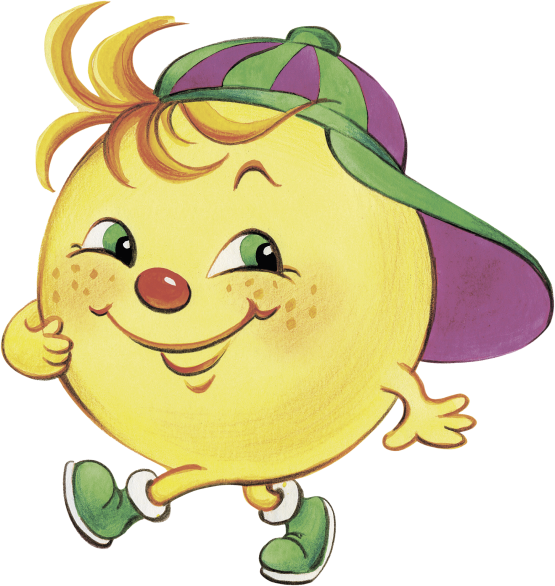